СХЕМА ГРАНИЦ РЫБОВОДНОГО УЧАСТКА
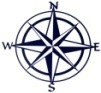 Муниципальное 
образование, 
вид рыболовства
длина (м),
ширина (м),
площадь (га)
Наименование рыбоводного
участка
Описание границ  рыбоводного 
участка
Петуховский МО
Товарное рыбоводство
оз. Плоское
Географические координаты точек
(с использованием системы         координат WGS84)
№
точ    Е (долгота),   N (широта) 
ки
1.   68°36′44″           55°22′49″
2.   68°37′48″           55°22′47″
3.   68°37′49″           55°22′17″
4.   68°36′47″           55°22′27″
Площадь – 146,9 га
1
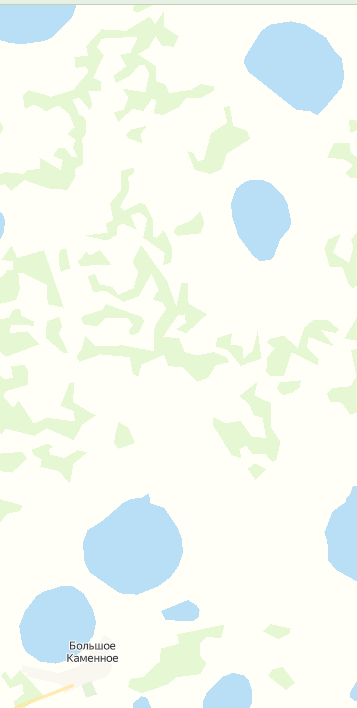 2
оз. Плоское
оз. Плоское
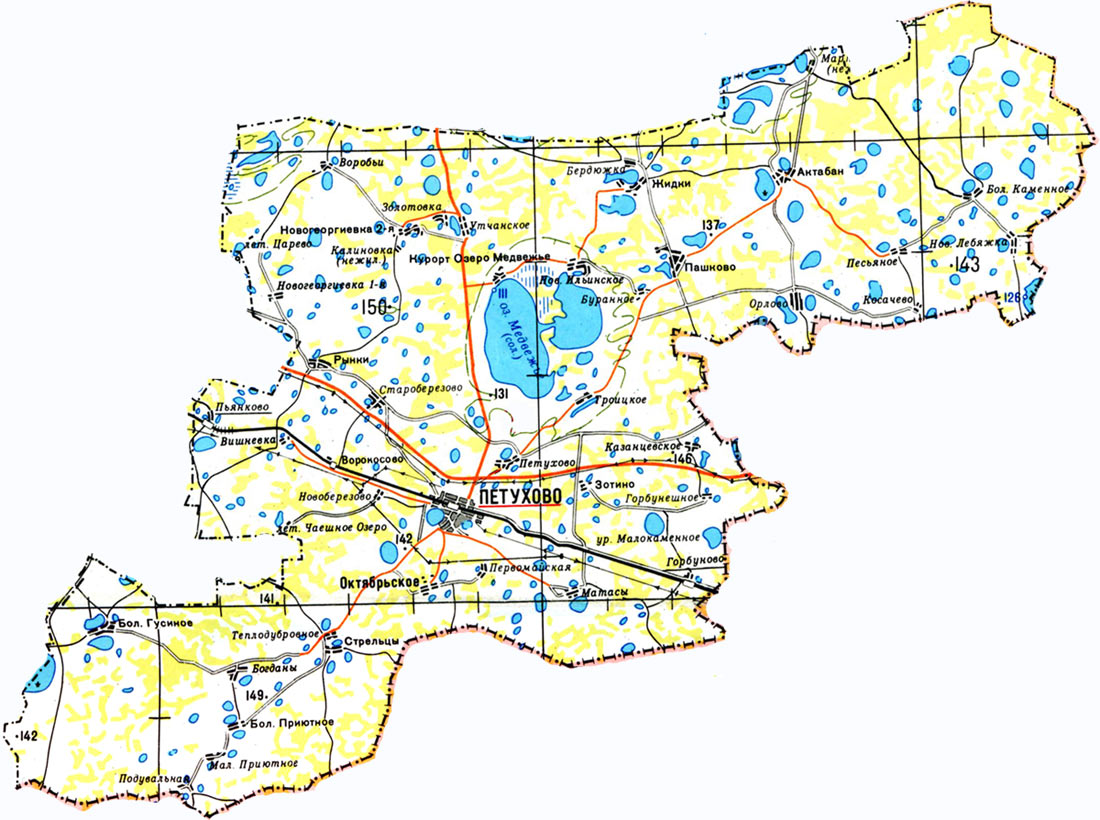 4
3
от т. 1 до т. 2 по береговой линии; от т. 2 до т. 3 по береговой линии; от т. 3 до т. 4 по береговой линии;
от т. 4 до т. 1 по береговой линии.
Условные обозначения:
-  Граница рыбоводного      
     участка